Исполнение бюджета для граждан за 2022 год
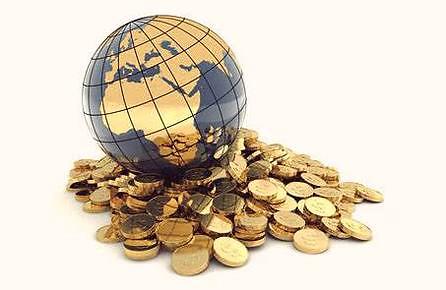 По решению совета народных депутатов города Струнино от 14.12.2021 № 60 «Бюджет муниципального образования город Струнино на 2022 год и плановый период 2023 и 2024 годов»
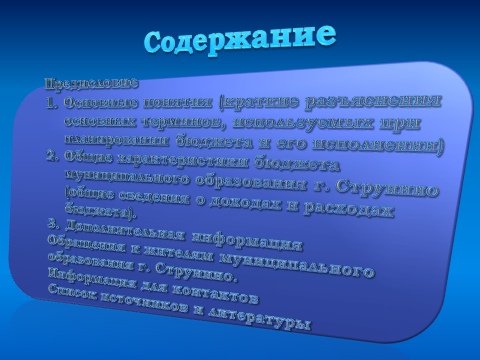 «БЮДЖЕТ 
ДЛЯ ГРАЖДАН»
ЦЕЛЬ: ПРЕДОСТАВЛЕНИЕ ГРАЖДАНАМ АКТУАЛЬНОЙ ИНФОРМАЦИИ О БЮДЖЕТЕ В ОБЪЕКТИВНОЙ, ЗАСЛУЖИВАЮЩЕЙ ДОВЕРИЯ, ДОСТУПНОЙ ДЛЯ ПОНИМАНИЯ ФОРМЕ.
Предисловие
Бюджет – это мощный инструмент политики, кардинально влияющий на социальное развитие, принятие бюджетных решений – неотъемлемый элемент государственного управления.
Поэтому обосновано желание граждан сделать бюджетную политику более прозрачной и основанной на широком участии людей.
Общественное участие увеличивает возможности контроля за качеством принимаемых решений по бюджету и его исполнением, что повышает ответственность органов власти за разработку и исполнение бюджета.
            Вместе с тем, в России до последнего времени, лишь немногие граждане имели  хоть какой-либо опыт влияния на политические решения, а представители власти не всегда осознавали эффективность участия общественности, поэтому и те и другие не знают, как организовать процедуру общественного участия, приводящую к ощутимым результатами использования бюджетных ассигнований был создан бюджет для граждан.
              Граждане – и как налогоплательщики, и как потребители общественных услуг – должны быть уверены в том, что передаваемые ими в распоряжение государства средства используются прозрачно и эффективно, приносят конкретные результаты как для общества в целом, так и для каждой семьи, для каждого человека.
Что такое бюджет? Какие бывают бюджеты?
Бюджет – схема доходов и расходов определенного объекта  ( семьи, бизнеса, организации, государства и т.д.), устанавливаемая на определенный период времени.
Какие бывают
 бюджеты
Бюджеты организаций
бюджеты 
Публично - правовых образований
Бюджет семьи
Субъекты российской 
Федерации (региональные 
бюджеты, бюджеты 
территориальных фондов
Российской Федерации 
(федеральный бюджет 
бюджеты Государственных 
внебюджетных 
Фондов РФ)
Муниципальных
Образований 
(местные бюджеты)
Основные характеристики бюджета?
Доходы – это поступающие в бюджет денежные средства (налоги юридических и физических лиц, административные платежи и сборы, безвозмездные поступления)

Расходы – это выплачиваемые из бюджета денежные средства (социальные выплаты населению, содержание государственных учреждений ( ЖКХ, культура, физическая культура и спорт и другие) капитальное строительство и другие)
расход
расход
Доход+Источники финансирования дефицита бюджета
расход
Доход+
И
сточники финансирования дефицита бюджета
Доход+Источники финансирования дефицита бюджета
Профицит
Превышение доходов над расходами
Сбалансированность бюджета 
соответствие доходов и расходов
Дефицит превышение расходов над доходами
Доходы бюджета
Доходы бюджета муниципального образования город Струнино образуются за счет налоговых и неналоговых доходов, а также за счет безвозмездных поступлений.
Налоговые доходы –поступления в бюджет от уплаты налогов, установленных Налоговым кодексом РФ
Безвозмездные поступления – это финансовая помощь из бюджетов других уровней (межбюджетные трансферты), от физических и юридических лиц
Неналоговые доходы – поступления от уплаты сборов, установленных законодательством РФ и штрафов за нарушение законодательства
Доходы
бюджета
Налоговые доходы
Местные налоги
Специальные налоговые режимы
Региональные налоги
Федеральные налоги
-налог на добавленную стоимость;
-акцизы;
-налог на доходы физических лиц;
-налог на прибыль организаций;
-сборы за пользование объектами животного мира и за пользование объектами водных биологических ресурсов;
-водный налог;
-государственная пошлина;
-налог на добычу полезных ископаемых
-земельный налог;
-налог на имущество физических лиц
-единый сельскохозяйственный налог;
-упрощенная система налогообложения;
-единый налог на вмененный доход;
-патентная система налогообложения
-транспортный налог;
-налог на игорный бизнес;
-налог на имущество организаций
Неналоговые доходы
Неналоговые доходы включают в себя:
 доходы от использования имущества, находящегося в государственной или муниципальной собственности, за исключением имущества бюджетных и автономных учреждений, а также имущества государственных и муниципальных унитарных предприятий, в том числе казенных;
доходы от продажи имущества (кроме акций и иных форм участия в капитале, государственных запасов драгоценных металлов и драгоценных камней), находящихся в государственной или муниципальной собственности, за исключением имущества бюджетных и автономных учреждений, а так же имущества государственных и муниципальных унитарных предприятий, в том числе казенных;
доходы от платных услуг, оказываемых казенными учреждениями;
Средства, полученные в результате применения мер гражданско-правовой, административной и уголовной ответственности, в том числе штрафы, конфискации, компенсации, а также средства, полученные в возмещение вреда, причиненного Российской Федерации, субъектам Российской Федерации, муниципальным образованиям, и иные суммы принудительного изъятия;
Средства самообложения граждан;
Иные неналоговые доходы.
Неналоговые доходы
Доходы от оказания платных услуг (работ) и компенсации затрат государству
Доходы от использования имущества, находящегося в государственной и муниципальной собственности
Доходы от продажи материальных и нематериальных активов
Платежи при пользовании природными ресурсами
Административные платежи и сборы
Штрафы, санкции, возмещение ущерба
Источники финансирования бюджета
В процессе принятия и исполнения бюджета муниципального образования город Струнино большое значение приобретает сбалансированность доходов и расходов. Если доходы превышают расходы, то возникает ПРОФИЦИТ. Но чаще всего расходы превышают доходы. В таком случае возникает ДЕФИЦИТ.
Источники финансирования муниципального образования город Струнино
БЮДЖЕТНЫЕ КРЕДИТЫ полученные от бюджетов других уровней бюджетной системы РФ
МУНИЦИПАЛЬНЫЙ ДОЛГ, то есть совокупность долговых обязательств муниципального образования
КРЕДИТЫ,
 полученные от кредитных организаций
ИЗМЕНЕНИЕ ОСТАТКОВ средств на счетах по учету средств местного бюджета
Межбюджетные трансферты (безвозмездные
 поступления)
Межбюджетные трансферты (безвозмездные поступления) – это средства одного бюджета бюджетной системы РФ, перечисляемые другому бюджету бюджетной системы РФ.
ДОТАЦИИ – межбюджетные трансферты, предоставляемые на безвозмездной и безвозвратной основе без установления направлений и (или) условий их использования.
Формы межбюджетных трансфертов
СУБВЕНЦИИ – бюджетные средства, предоставляемые бюджету другого уровня бюджетной системы РФ на безвозмездной и безвозвратной основах на осуществление определенных целевых расходов, возникающих при выполнении полномочий РФ, переданных для осуществления органам государственной власти другого уровня бюджетной системы РФ.
СУБСИДИИ – бюджетные средства, предоставляемые бюджету другого уровня бюджетной системы РФ, в целях софинансирования расходных обязательств, возникающих при выполнении полномочий органов местного самоуправления по вопросам местного значения.
Расходы бюджета
Расходы бюджета муниципального образования город Струнино – денежные средства, направляемые на финансовое обеспечение задач и функций государства и местного самоуправления.
Классификация расходов по признакам
Ведомственная классификация расходов бюджета непосредственно связана со структурой управления, она отображает группировку юридических лиц, получающих бюджетные средства (главные распорядители средств бюджета)
Функциональная классификация отражает направление средств бюджета на выполнение основных функций государства (раздел – подраздел – целевые статьи – виды расходов)
Понятия и типы расходных обязательств
Расходные обязательства – это возникающие на основе закона, иного нормативного правового акта, договора или соглашения обязанности публично-правового образования или действующего от его имени бюджетного учреждения предоставить физическому лицу или юридическому лицу, иному публично- правовому образованию средства из соответствующего бюджета.
Расходные обязательства
Публичные нормативные – публичные обязательства перед физическим лицом, подлежащие исполнению в денежной форме в установленном соответствующим законом, иным нормативным правовым актом размере или имеющие установленный порядок его индексации
Публичные – возникающие на основе закона, иного нормативного правового акта публично – правового образования перед физическим или юридическим лицом, иным публично-правовым образованием, подлежащие исполнению в установленном соответствующим законом, иным нормативным правовым актом размере или имеющие установленный указанным законом, актом порядок его определения.
В целях надлежащего контроля за осуществлением расходных обязательств на органы государственной и муниципальной власти возложена обязанность по ведению реестра расходных обязательств.
    Реестр расходных обязательств – используемый при составлении проекта бюджета, свод (перечень) законов, иных нормативно правовых актов, муниципальных правовых актов, обуславливающих публичные нормативные обязательства и (или) правовые основания для иных расходных обязательств с указанием соответствующих положений (статей, частей, пунктов, подпунктов, абзацев) законов и иных нормативных правовых актов с оценкой объемов бюджетных ассигнований, необходимых для исполнения включенных в реестр обязательств.
Понятие и функции налогов
Налоги – обязательные платежи юридических и физических лиц в бюджет
Функции налогов
Функции налогов
Функции налогов
Фискальная
(сформировать доходы бюджета для выполнения функций государства)
Регулятивная
(влиять на развитие экономики)
Распределительная
(перераспределять доходы между отраслями, организациями и гражданами)
Фискальная
(сформировать доходы бюджета для выполнения функций государства)
Регулятивная
(влиять на развитие экономики)
Распределительная
(перераспределять доходы между отраслями, организациями и гражданами)
Фискальная
(сформировать доходы бюджета для выполнения функций государства)
Регулятивная
(влиять на развитие экономики)
Распределительная
(перераспределять доходы между отраслями, организациями и гражданами)
Гражданин, его участие в бюджетном процессе
НДФЛ
Прочие налоговые платежи
Госпошлина
ЕНВД
Акцизы на ГСМ
БЮДЖЕТ
Гражданин
как налогоплательщик 
(помогает формировать доходную часть бюджета)
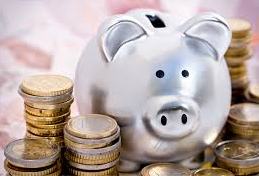 Гражданин
как налогоплательщик 
(помогает формировать доходную часть бюджета)
Гражданин
как получатель социальных гарантий
(расходная часть бюджета – образование, ЖКХ, социальные льготы и другие направления социальных гарантий)
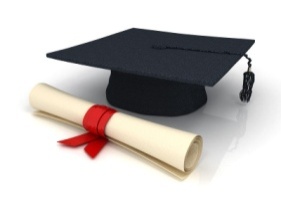 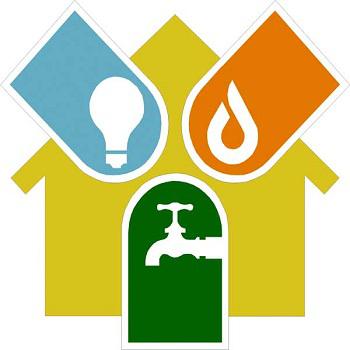 Основные направления бюджетной политики 
на 2022 – 2024 годы
Основное требование к бюджетной политике – гарантированное исполнение принятых расходных обязательств, сохранение долгосрочной сбалансированности доходов и расходов, формирование бюджетных расходов, исходя из приоритетов и планируемых результатов государственной политики.
Основные направления бюджетной политики
 на 2022 – 2024 годы:

 исполнение всех действующих расходных обязательств;
 оптимизация и повышение эффективности бюджетных расходов;
 обеспечение «увязки» бюджетных расходов с конкретными результатами в рамках муниципальных программ, развитие программно - целевых методов;
 сбалансированность  бюджета города Струнино;
 сохранение низкого уровня долговой нагрузки;
 обеспечение прозрачности и доступности бюджетной политики.
Основы составления  бюджета
 муниципального образования город Струнино
Прогноз социально – экономического развития г. Струнино
Основные направления бюджетной и налоговой политики
Составление проекта бюджета муниципального образования г. Струнино
Муниципальные программы муниципального образования г. Струнино
Бюджетная система Российской Федерации
Федеральный 
бюджет и 
бюджеты 
государственных 
внебюджетных 
фондов
I уровень
Бюджеты субъектов РФ и бюджеты территориальных государственных внебюджетных фондов
II уровень
Местные бюджеты: бюджеты муниципальных районов, бюджеты городских округов, бюджеты внутригородских муниципальных образований городов федерального значения Москвы и Санкт-Петербурга значения
III уровень
Бюджеты городских и сельских поселений
IV уровень
Бюджетный процесс
Представляет собой деятельность по составлению проекта бюджета, его рассмотрению, утверждению, исполнению, составлению отчета об исполнении и его утверждению
Стадии бюджетного процесса
1. Разработка проекта бюджета
2. Рассмотрение проекта бюджета
3. Утверждение  бюджета
4. Исполнение бюджета
5. Составление и утверждение отчета об  исполнении бюджета
Исполнение доходов бюджета муниципального 
образования город Струнино
Налоговые доходы 65685,1 тыс. руб. 21,9 %
Неналоговые доходы 14854,4 тыс. руб. 4,9 %
Безвозмездные поступления 219733,1тыс. руб. 73,2 %
Налоговые доходы 65685,1 тыс. руб. 56,9 %
Неналоговые доходы 14854,4 тыс. руб. 4,9 %
Безвозмездные поступления 219733,1 тыс. руб. 73,2 %
Показатели социально-экономического развития
муниципального образования город Струнино за 2022 год.
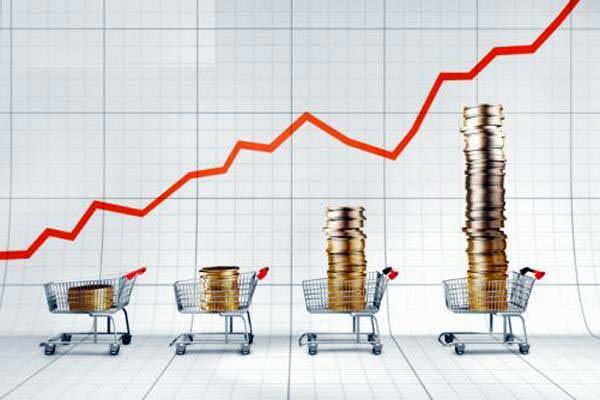 105,4 индекс потребительских цен
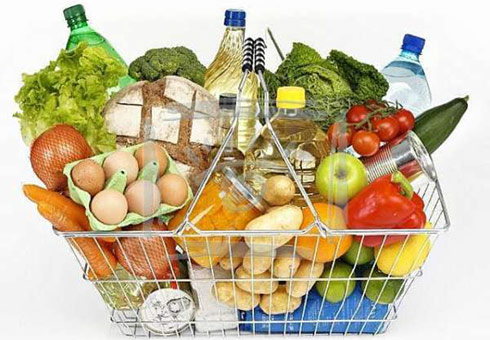 13 026 руб. –
 прожиточный минимум
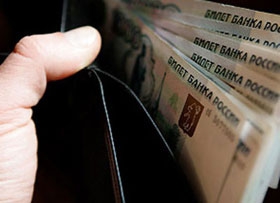 36 196 руб. – среднемесячная номинальная начисленная заработная плата работников организаций (без учета субъектов малого предпринимательства) заработная плата.
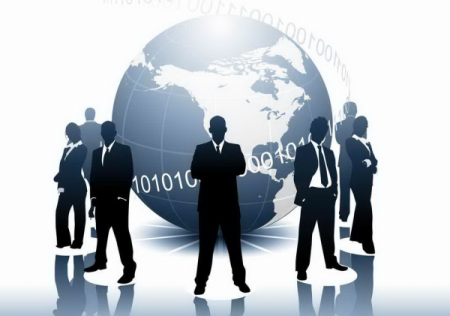 158 – число субъектов малого  предпринимательства
Безвозмездные поступления
219733,1
 тыс. руб.
Основные параметры бюджета муниципального образования 
город Струнино за 2022 год.
Неналоговые доходы
14854,4
 тыс. руб.
Налогов доходы
65685,1
 тыс. руб.
Доходы бюджета 300272,6 тыс. руб.
БЮДЖЕТ
Доходы в расчете на 1 человека 7414,0
 тыс. руб.
Расходы в расчете на 1 человека  7414,0 тыс. руб.
Расходы бюджета 270 027,1 тыс. руб.
Культура и кинематография 27 347,7
тыс. руб.
Национальная безопасность и правоохранительная деятельность  928,5
 тыс. руб.
Жилищно-коммунальное хозяйство 157 763,4 тыс. руб.
Социальная политика 1 968,5 тыс. руб.
Физическая культура и спорт 24898,2
тыс. руб.
Национальная экономика 31077,7
тыс. руб.
Прочие расходы 26 043,1
 тыс. руб.
Муниципальные программы
Муниципальные программы
Муниципальные программы
Муниципальный долг муниципального образования 
г. Струнино в 2022 году равен 0.
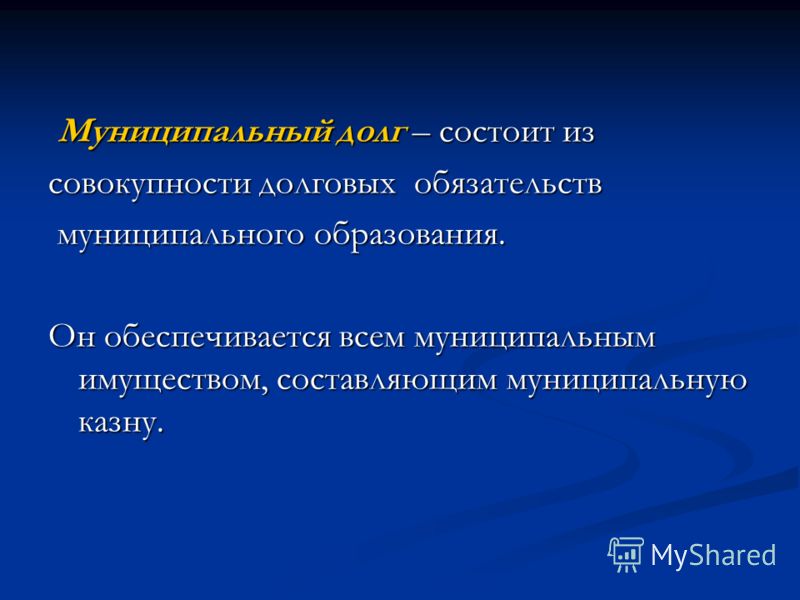 Информация для контактов
Бюджетный отдел администрации муниципального образования город Струнино


          Индекс: 601671
          Город: Струнино
          Улица: Воронина
          Дом: 1
          Телефон/факс: 8 (49244) 4-10-93
          www: городструнино.рф
          E-mail: adm331601@mail.ru
ОЖИДАЕМЫЕ РЕЗУЛЬТАТЫ
Уважаемые жители муниципального образования 
г. Струнино!

	




	

С исполнением бюджета муниципального образования город Струнино   за 2022 год можно будет ознакомиться на официальном сайте 
город Струнино, Александровского района – www.городструнино.рф.
Прозрачность формирования и расходования бюджетных средств
Свободный доступ к информации о бюджете и деятельности органов власти
Народный контроль при принятии и реализации общественно значимых мероприятий (проектов)
Повышение информированности общества и вовлечение граждан в диалог с органами власти